EMPFEHLUNGSMARKETING
Tools für neue Kontake & Kundengewinnung

Use – Wear - Talk
Persönliches Umfeld (Liste Leute)
Social Media
Gesundheitsumfrage
Treueprogramm (Empfehlungen)
Challenges (Level10)
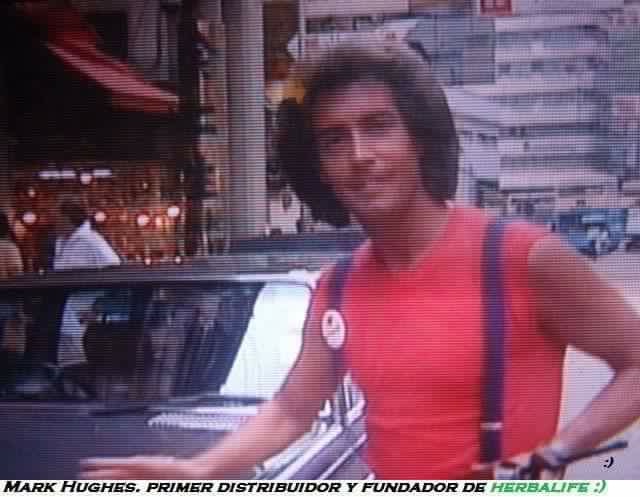 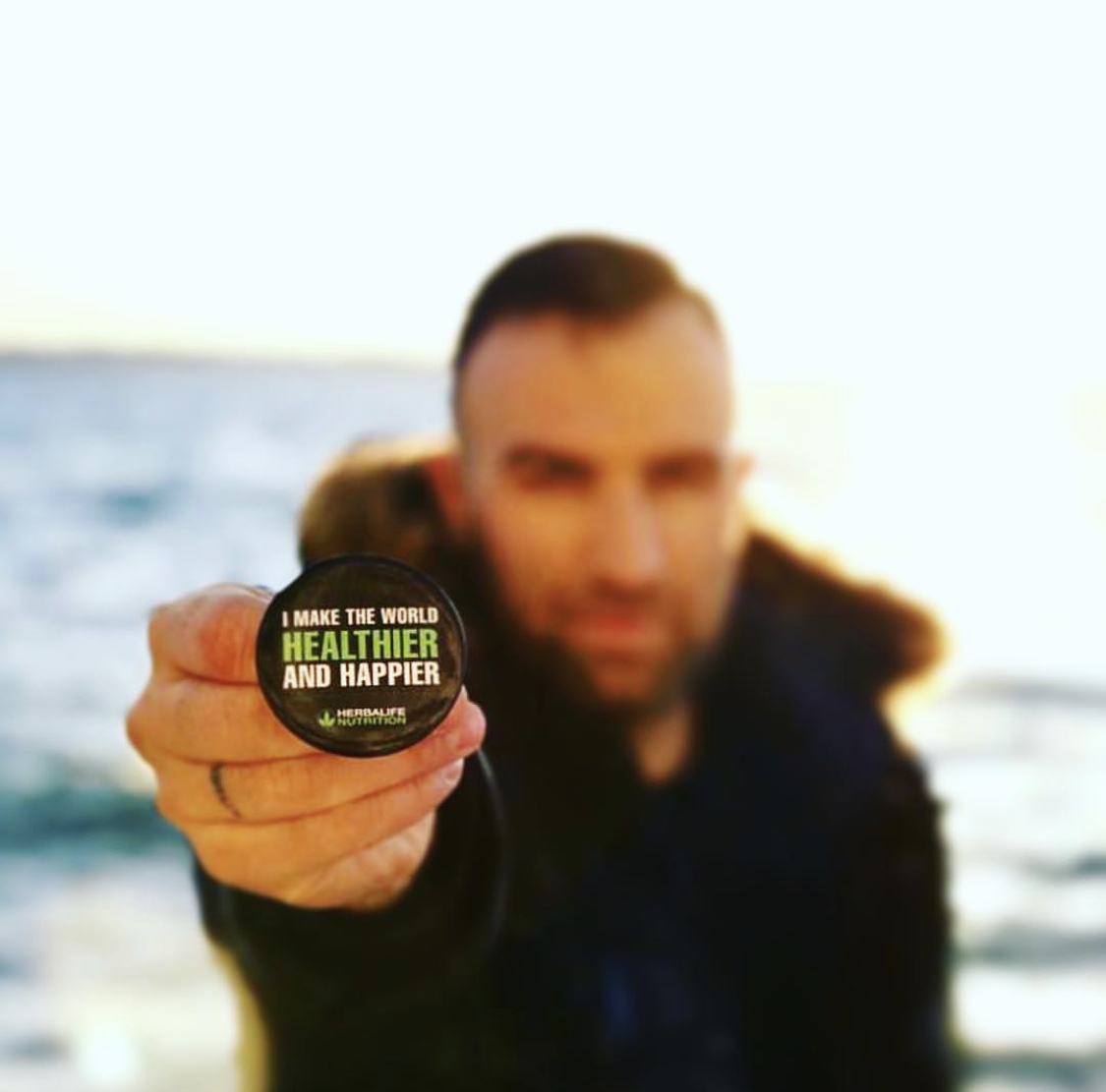 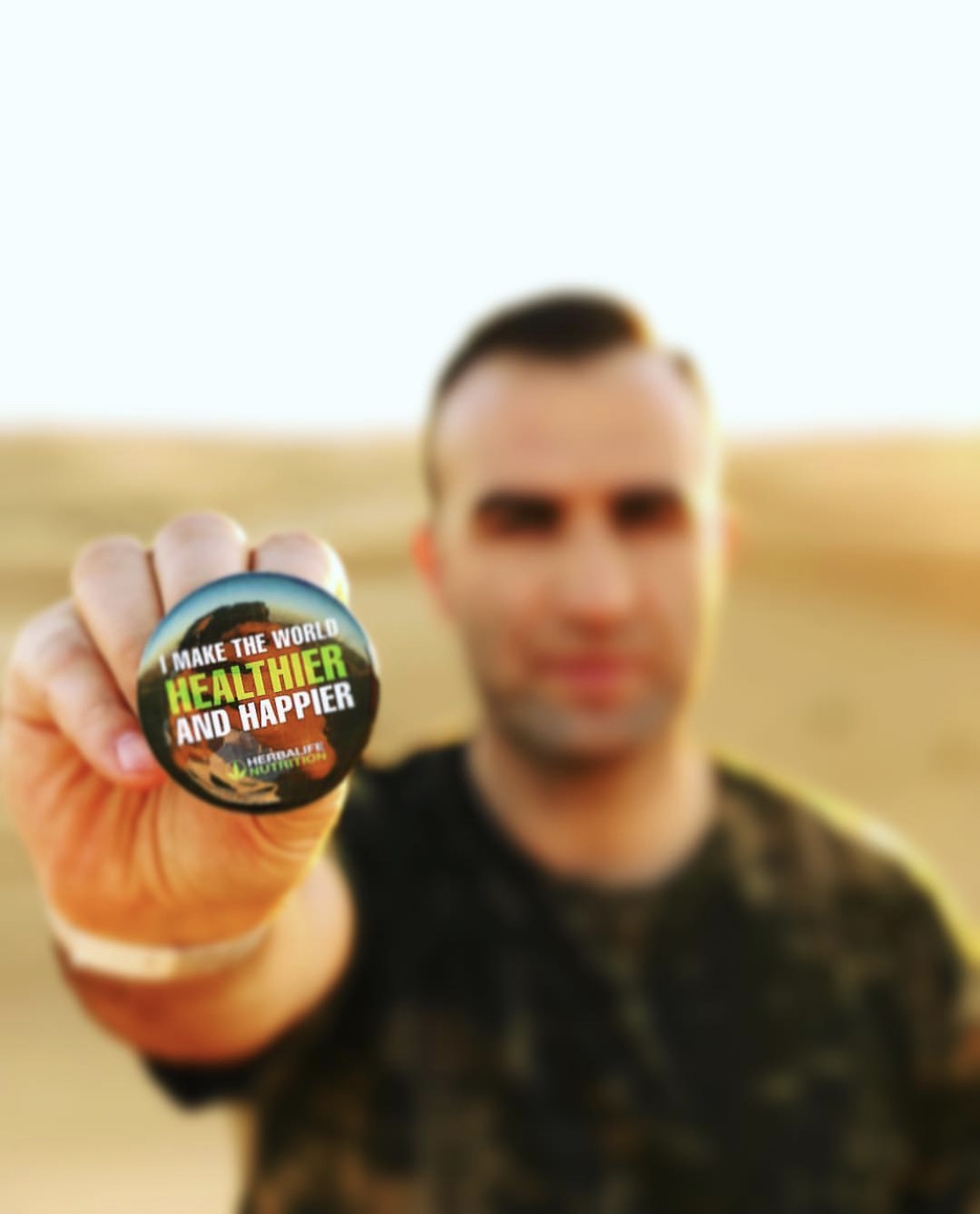 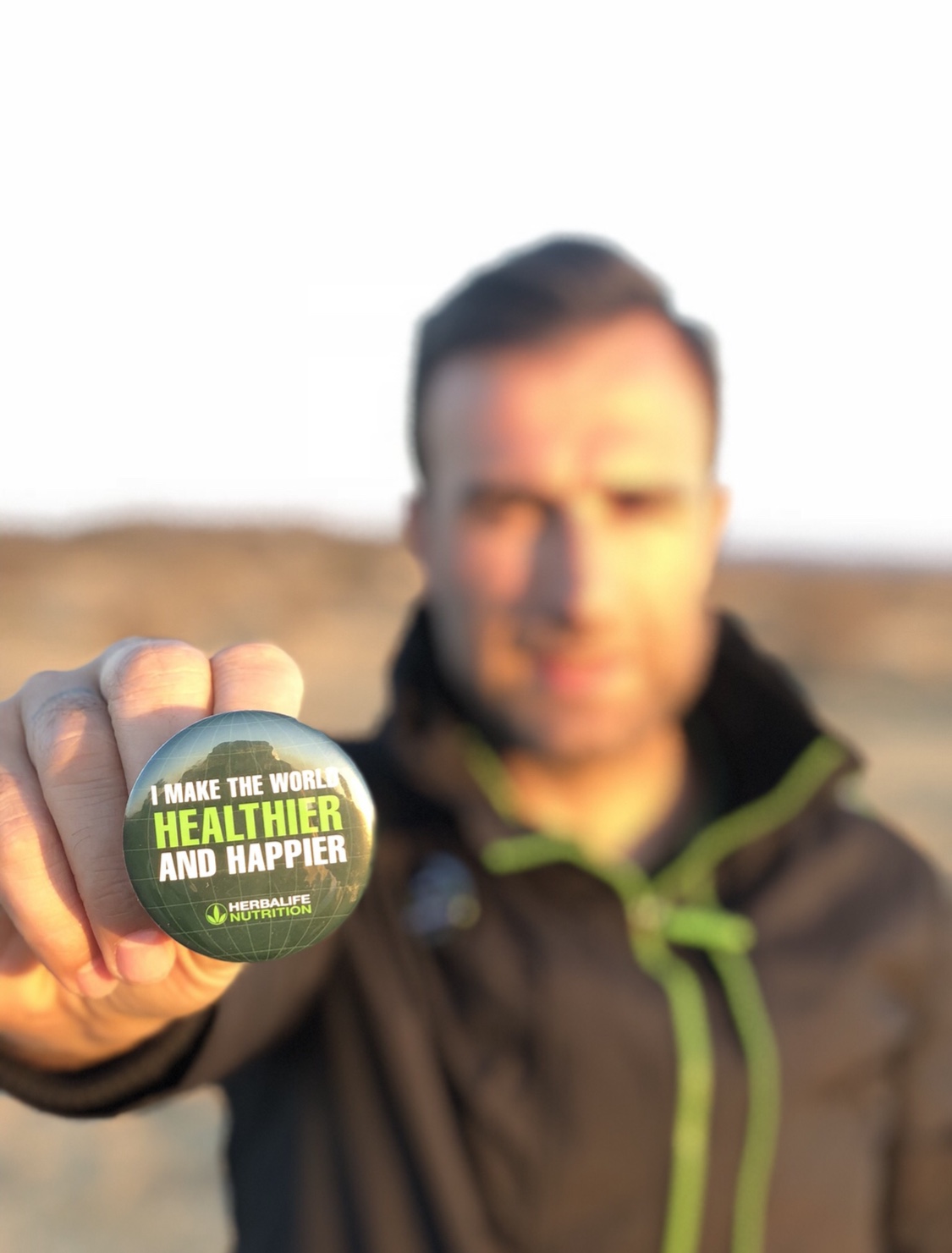 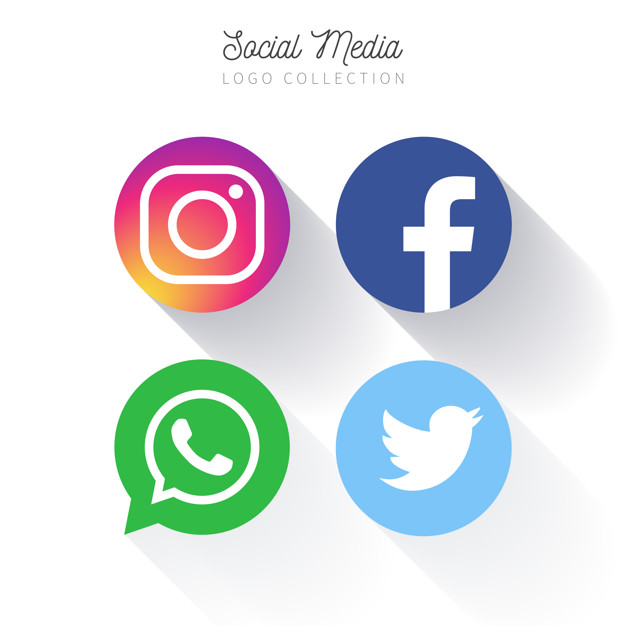 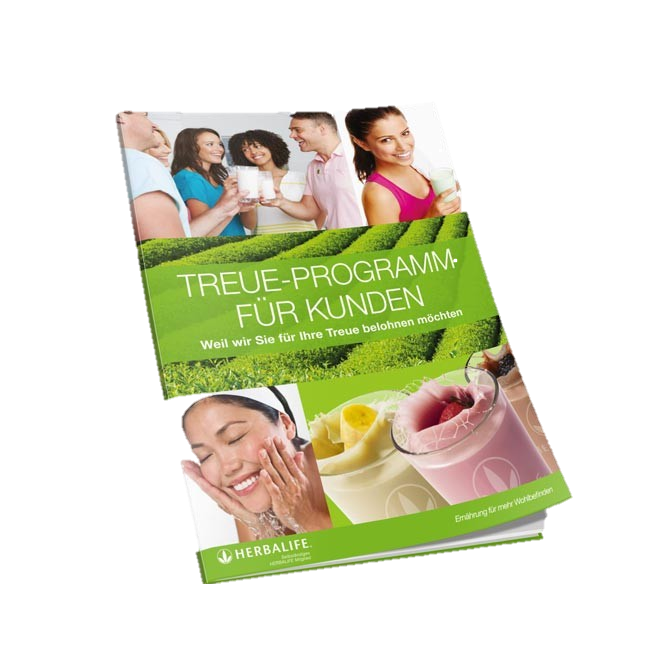 EMPFEHLUNGSMARKETING
Social Media
Challenges (Level10)
WIE SOLLTE MAN SOCIAL MEDIA RICHTIG NÜTZEN
AKTIV SEIN IM
INTERNET
Es gibt verschiedene Social Media Plattformen im Netz. Facebook, YouTube, Instagram… Sinnvoll ist es wenn du 2 davon benützt das du dein Geschäft aktiv arbeiten kannst.
SOCIAL MEDIA
WOCHENPLAN
Sinnvoll wäre wenn du deine Postings vorher planst und dementsprechend dir die Zeit nimmst sie zu gestalten, somit bekommst mehr likes und Menschen spüren das du nicht einfach spontan was gepostet hast.
WERDE ZUR MARKE IN
DEINEM PROFIL
Man weiss heutzutage das andere Marken min. 2 Plattformen nützen. Deshalb ist die Konkurrenz im Netz sehr hoch. Wenn du aber Videos und gute Fotos und Aufnahmen von deinen Events uns Aktivitäten teilst, wird dein Profil immer mehr bekanntschaft bekommen.
ERFOLGREICHE KOLLEGEN
ANALYSIEREN
Wie verwenden deine Kollegen die Social Media Plattformen, welche Postings machen sie, wie kommen sie zu neuen Kunden. Wenn du danach dein Profil vergleichst kannst du sehen wo du verbesserungen brauchst.
ANALYSIERE DIE ZEIT
WANN DU POSTEST
Damit möglich viele Menschen erreichst mit deinen Postings, solltest du herausfinden ‘Wann’ deine Follower am aktivsten sind. Das kannst du herausfinden in dem du zu verschiedenen Uhrzeiten Postings machst.
VERWENDUNG VON
FOTOS UND VIDEOS
Menschen die in Social Media ihre Zeit verbringen fokussieren sich mehr auf Videos & Fotos anstatt auf lange Texte die sie nie lesen. Deshalb ist es umso wichtiger schöne Fotos und gute Videos zu teilen damit man seine Follower auf seinem eigenen Profil halten kann.
PROFIL BEISPIELE
WIE SIEHT DEIN PROFIL AUS ?
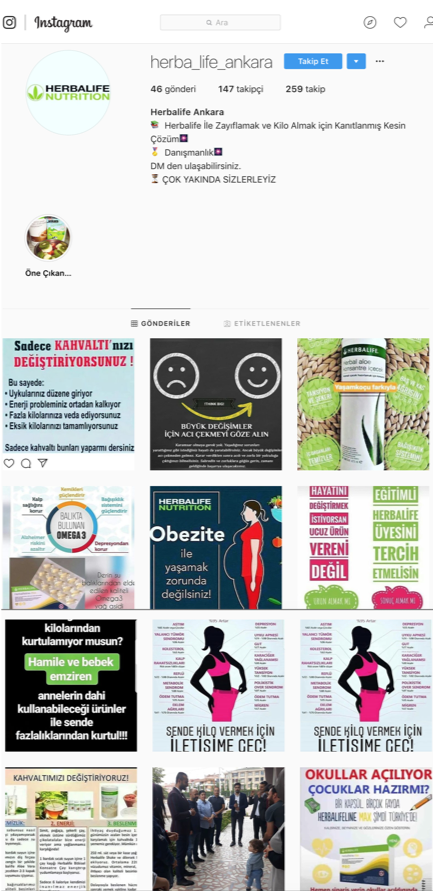 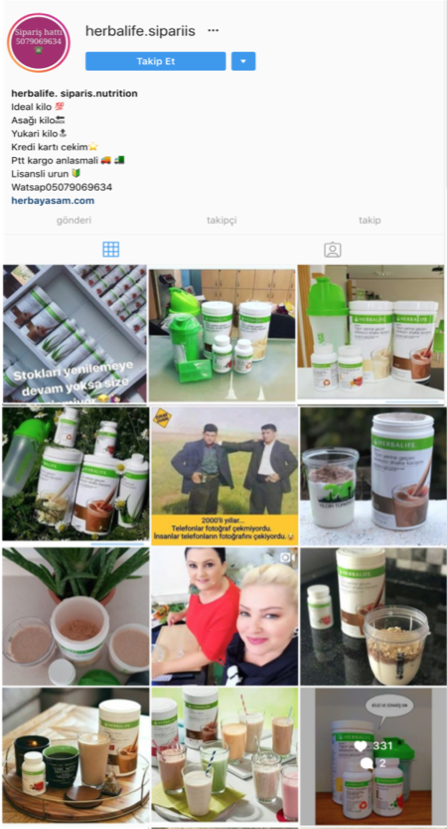 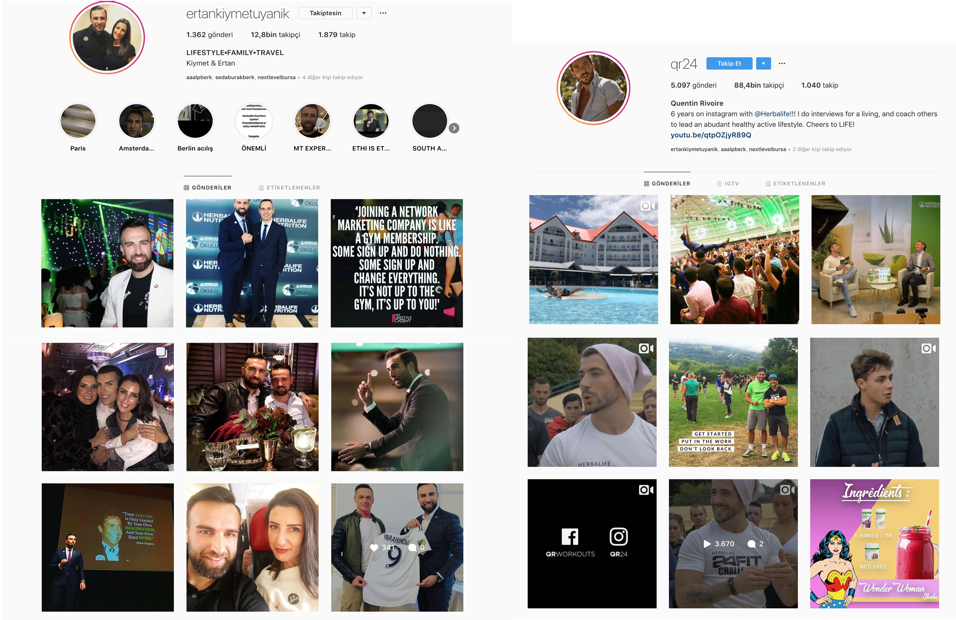 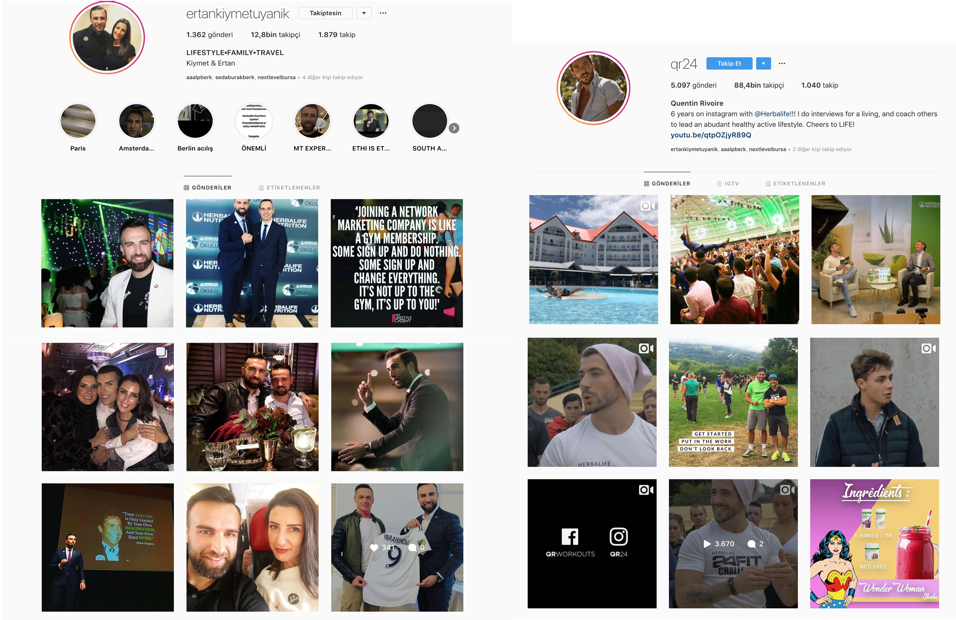 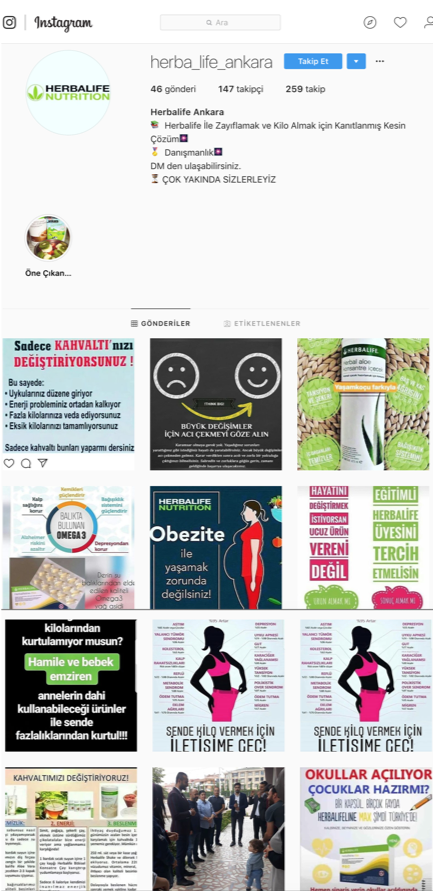 EMPFEHLUNGSMARKETING
Social Media
Challenges (Level10)
UPDATE 
LEVEL10 Challenge
30 Tage anstatt 90 Tage

4 Quartale
Februar – März
April – Mai – Juni
Juli – August – September 
Oktober – November – Dezember
 
Anerkennung auf dem STS
Nominierte dürfen 2 Gäste kostenlos mitnehmen
Sektempfang

JURY = Corporate sein und Prof.Dr.Marion Flechtner Mors
www.herbalifeactive.at
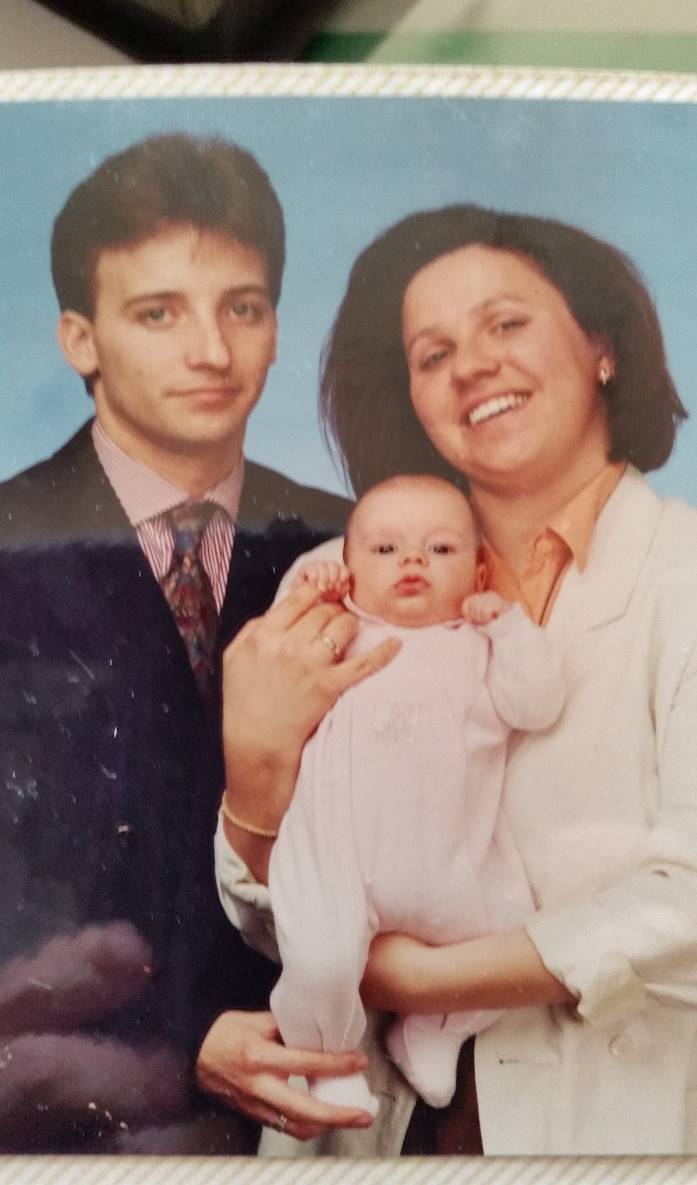 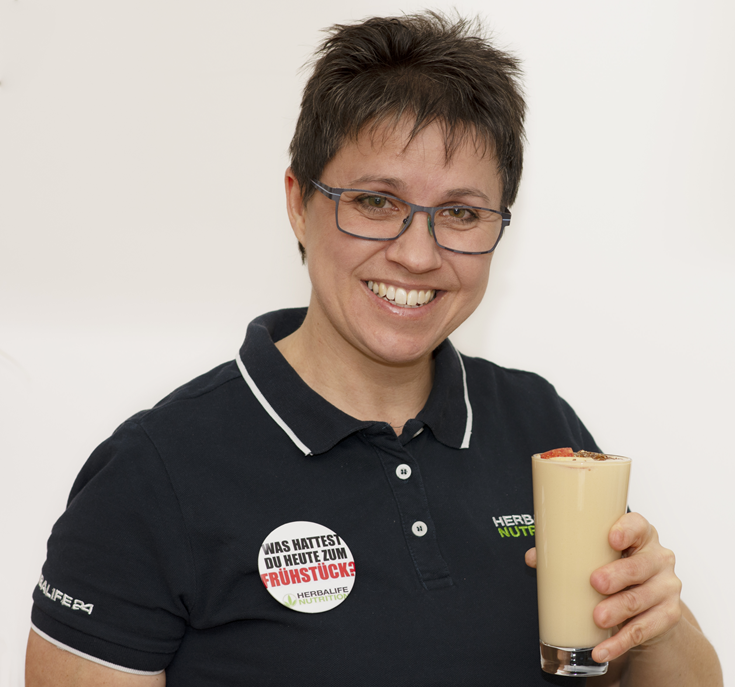 Martina Pousek
Get 2.5
1) Interesse wecken:
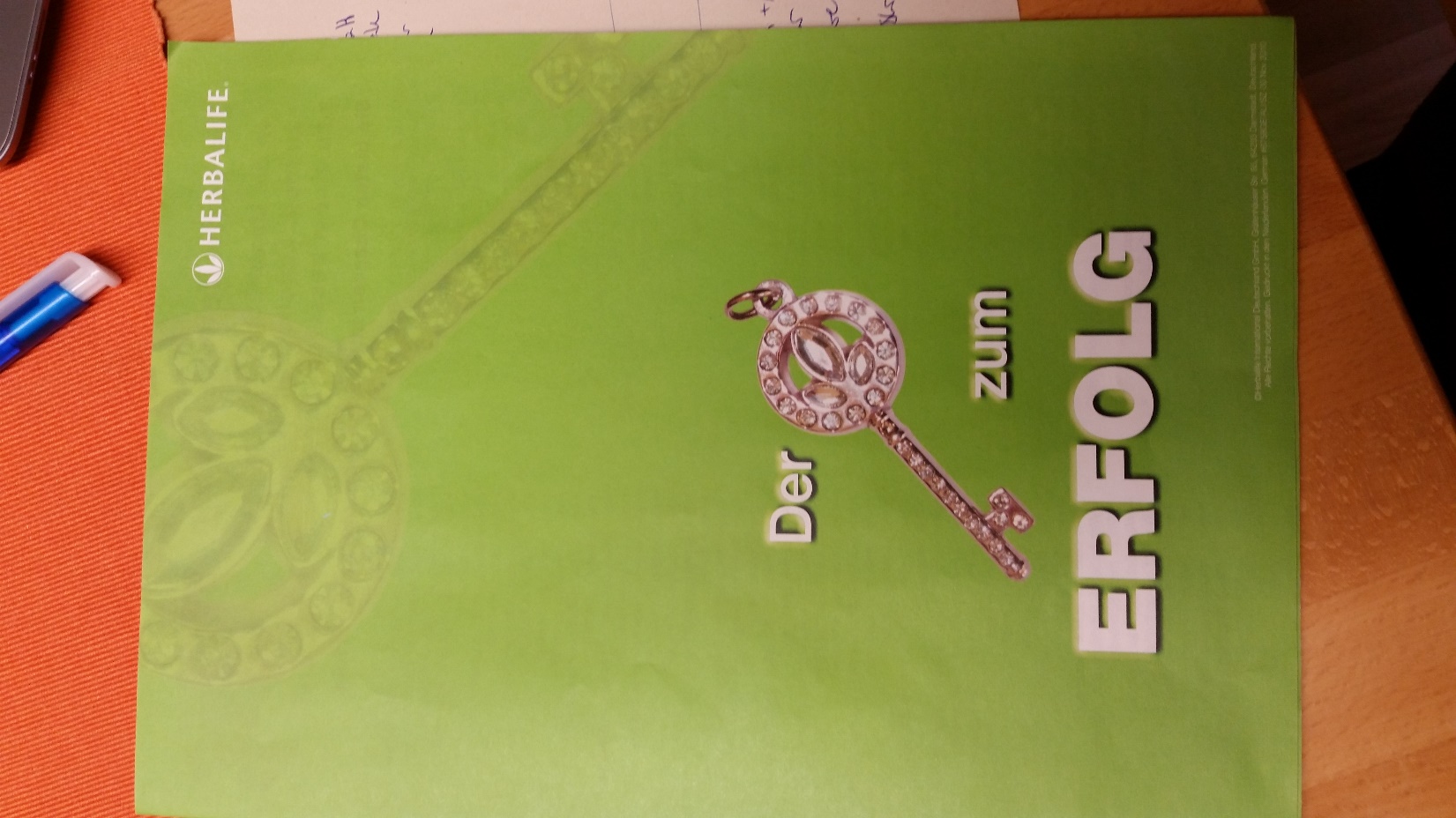 Liste Leute 
Ehemalige Produktanwender
Teampartner 
Aktuelle Kunden 
On / off Kunden 
Kontakte von Gesundheitsumfrage

Promotion auf Social Media
Promotion in den Kunden & Member Gruppen
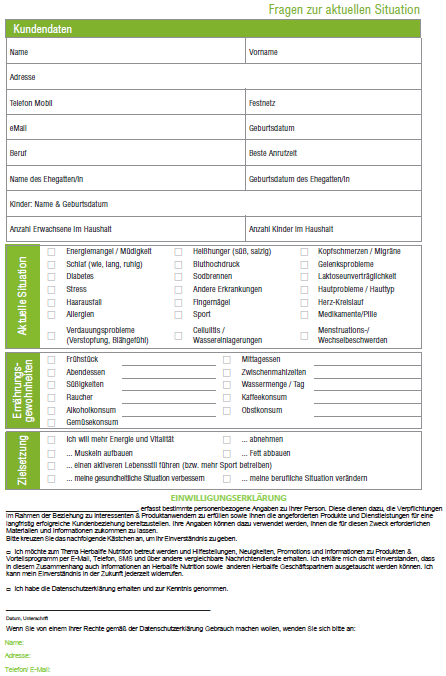 2)  Termin
Kundendatenblatt von     https://hlfaustria.info/

Treueprogramm 

Follow up
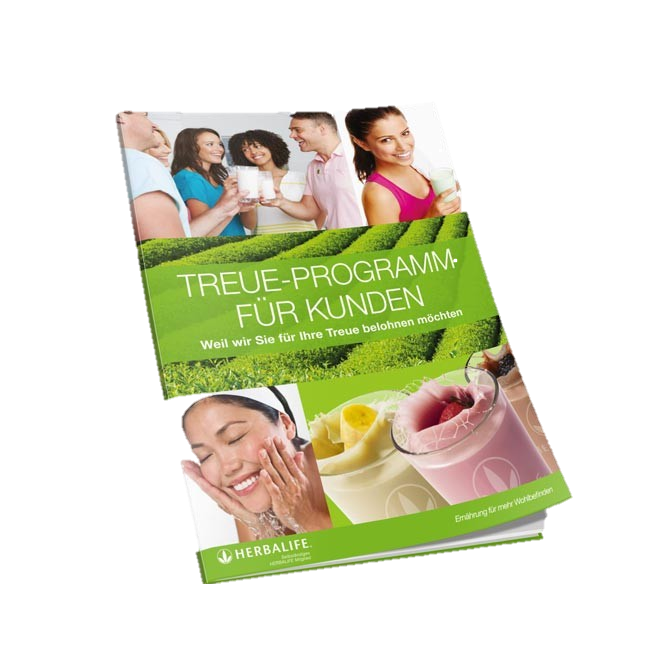 3)  Teilnahme an der Challenge
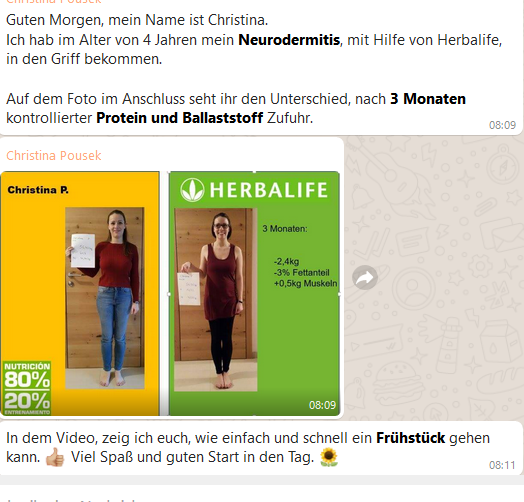 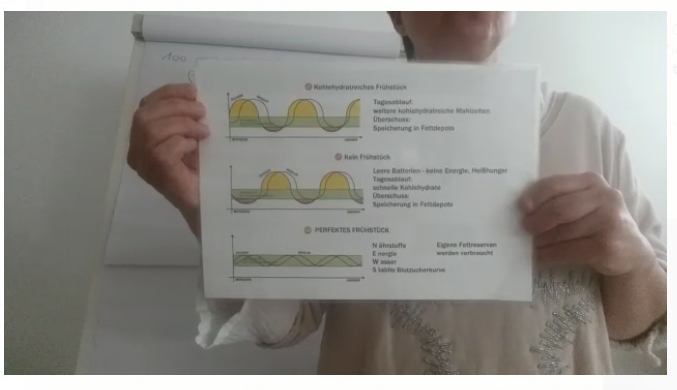 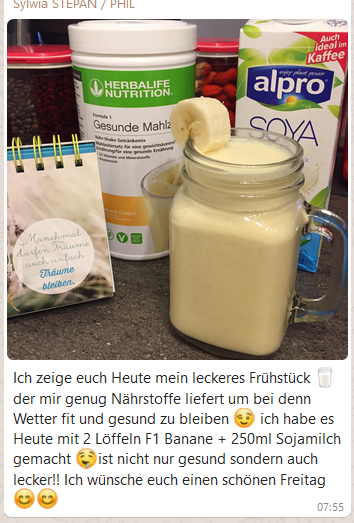 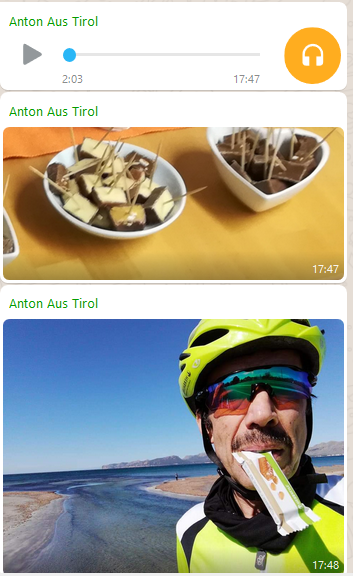 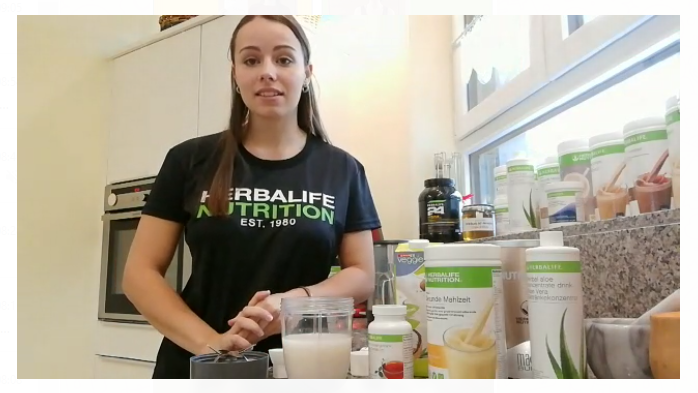 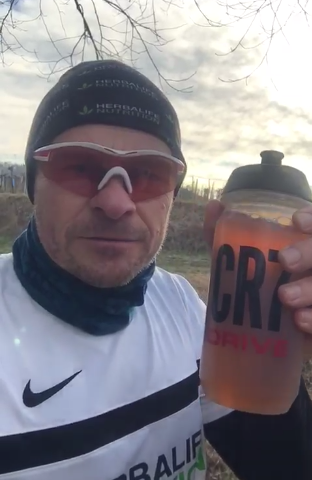 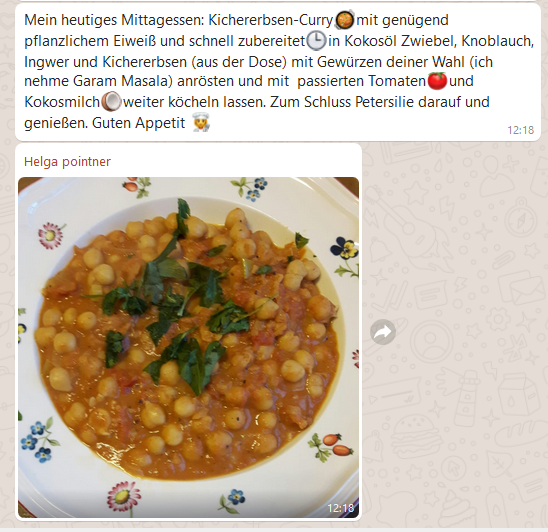 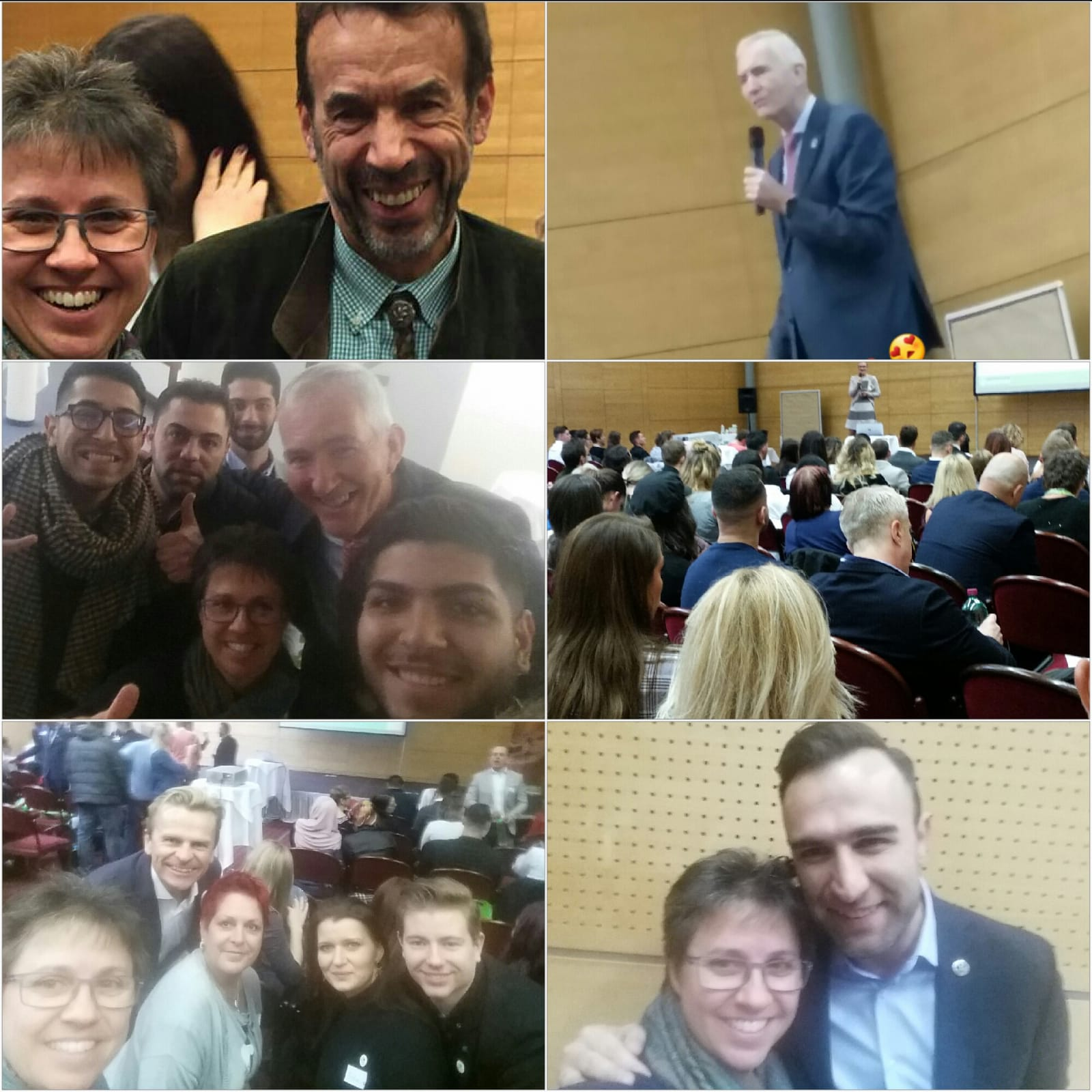 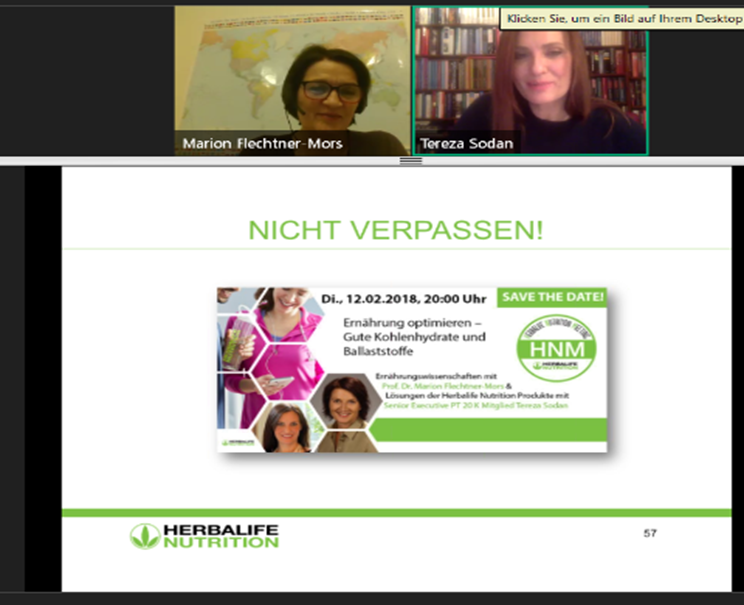 Promoten persönliche Treffen
Kundepartys 
Beautys 
HOM´s & STS 


Online Webinar mit MFL für mehr Vertrauen & Sicherheit
Ziel der Challenge:
Kunden
Member Entwicklung
Start mit den Produkten zum aktiven Member: 
Schrittweise & aufbauende Informationen über ALLE  Produkte – Updategespräch
Promotion Bewegung / Sport
Lernen auf die Ernährung allg. zu achten
Macht der 3. Person 
Promotion zu Kundenpartys, HOM´s & STS
Virtuelle Gruppendynamik 
Empfehlungen für die nächsten Challenge
Persönliches Wachstum durch: 
Planen &  organisieren
ansprechende Nachrichten  ( Fotos,  Text- Sprachnachrichten und Videos)  zu posten & zu promoten
Lernt Hemmschwellen zu überwinden
Rasches erlernen und befassen der Ernährungsphilosophie
Selbstbewusstsein & Sicherheit steigt
Gruppendynamik & Anerkennung in der Coach-Gruppe. Ein Teil von etwas Besonderem zu sein
know me – like me – trust me – follow me
Ergebnisse:
12 neue Kunden9 Reaktivierung von MB / SV 3 neue MB 		davon 2  Aktive Member2 Member in Warteschleife
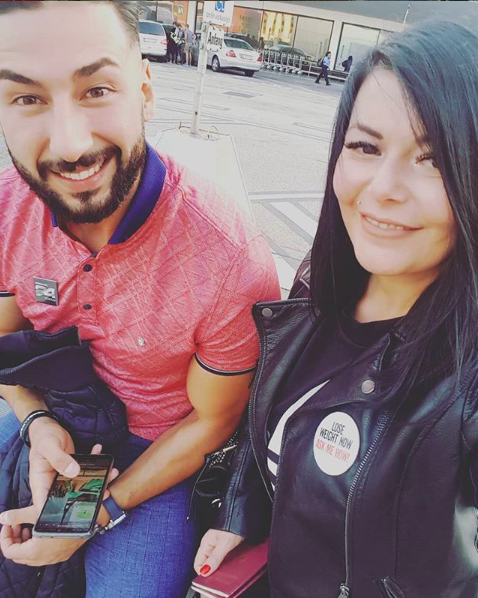 Deniz Sen
World Team
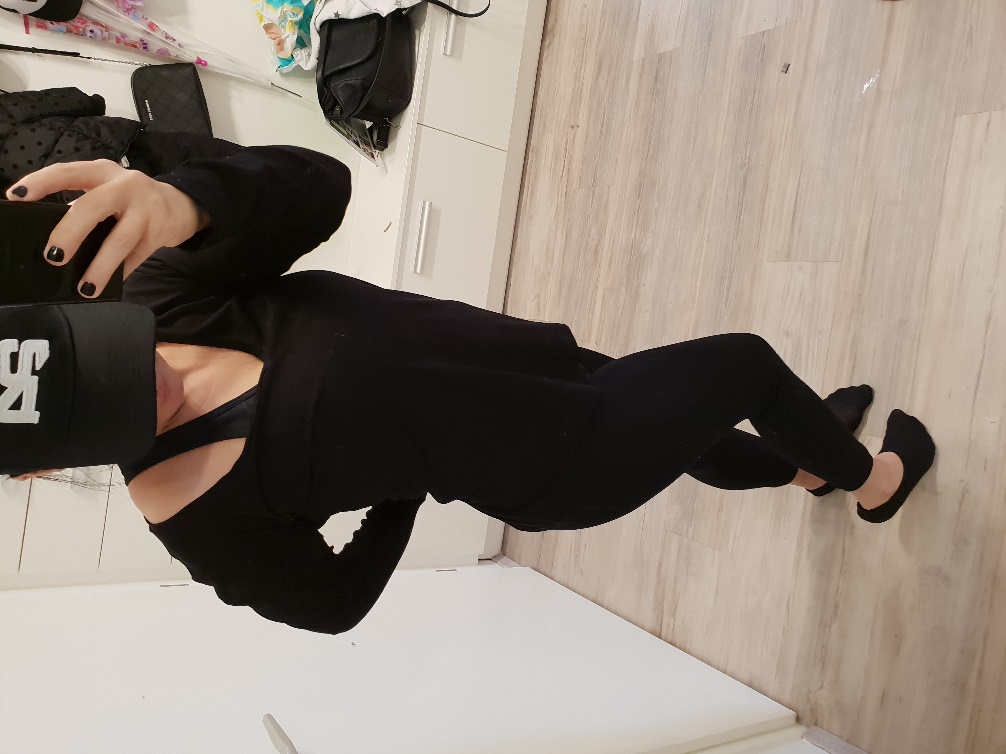 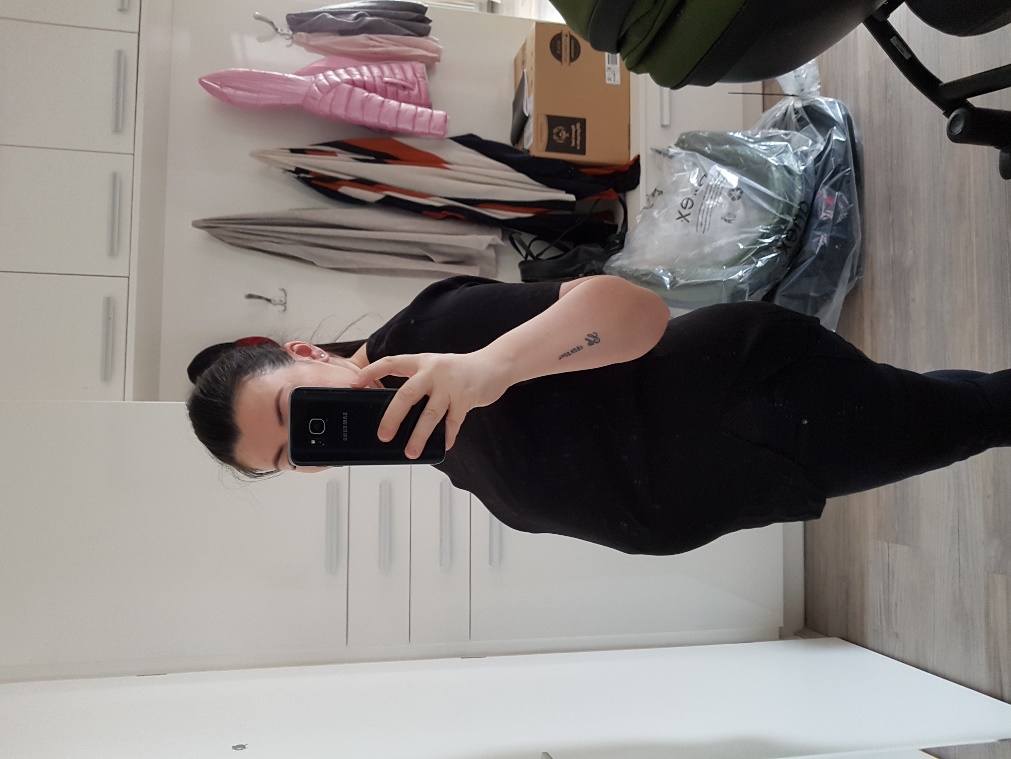 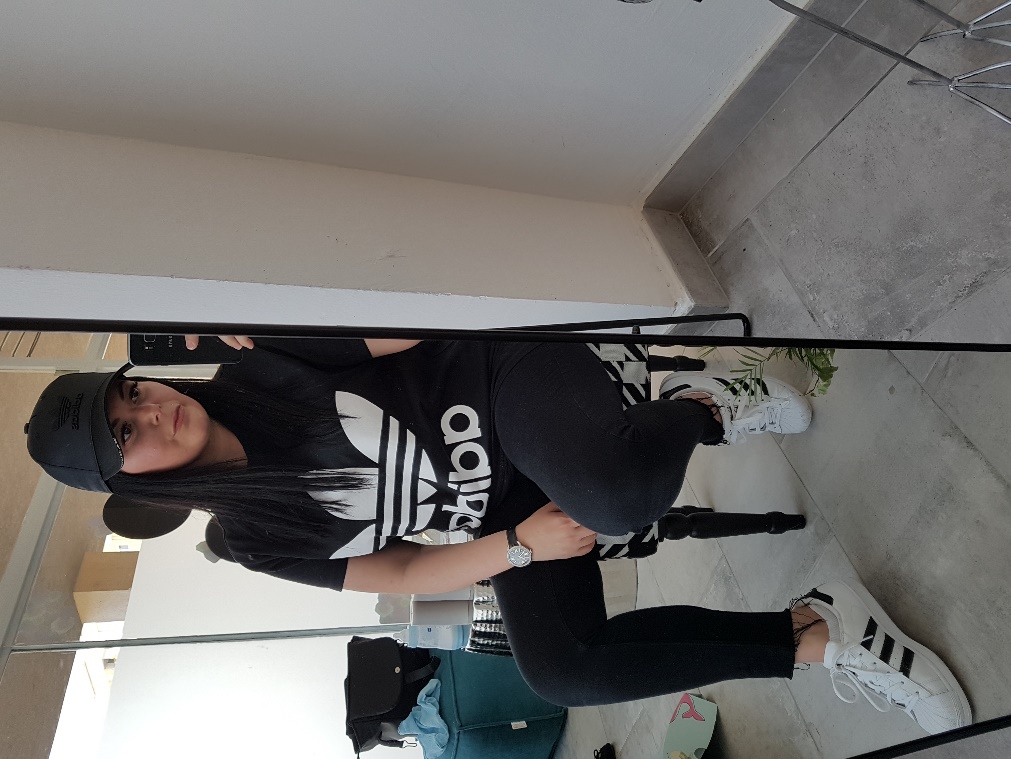 -26kg
3 Monate nach der Schwangerschaft
8 Monate nach der Schwangerschaft
1 Woche nach der Schwangerschaft
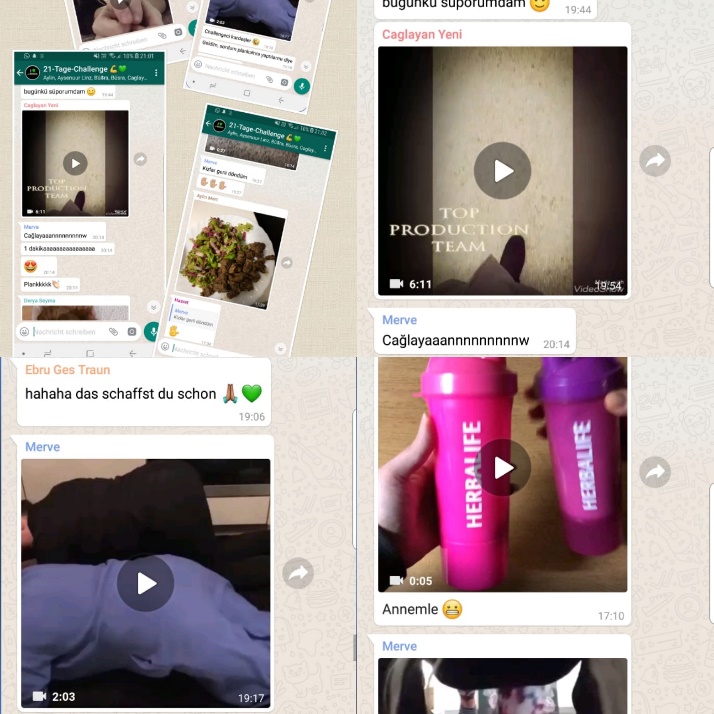 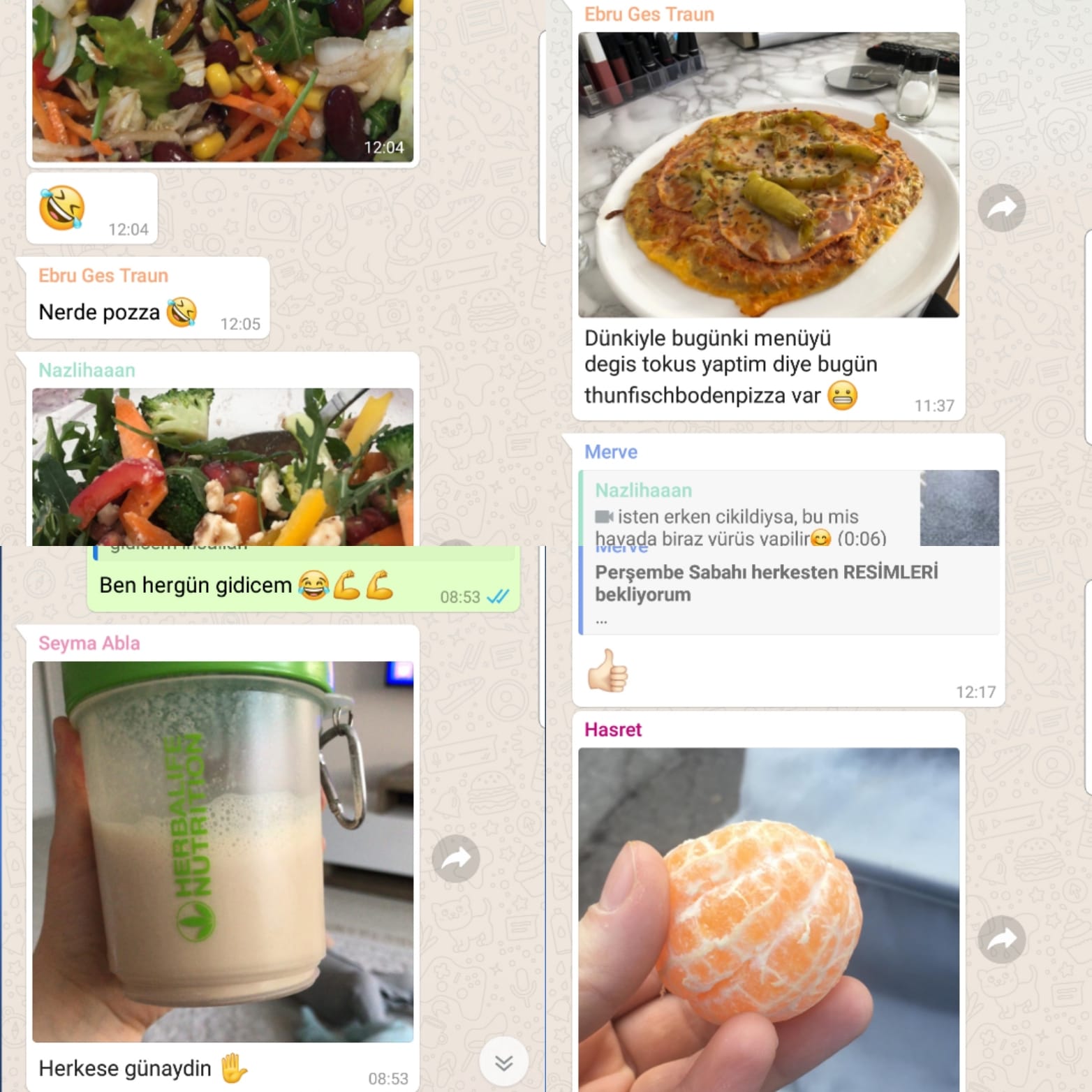 Rezeptideen
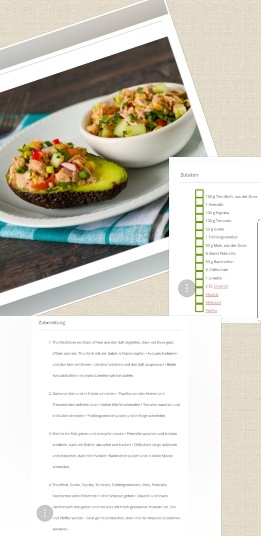 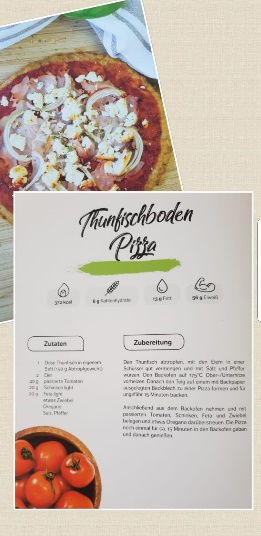 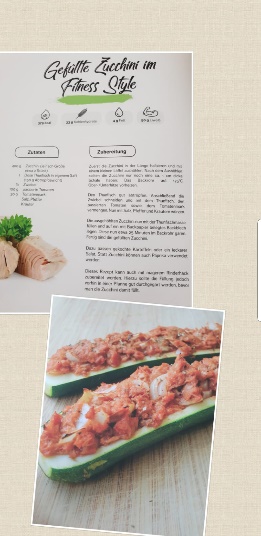 Einkaufsliste + Ernährungsplan
Herausforderungen
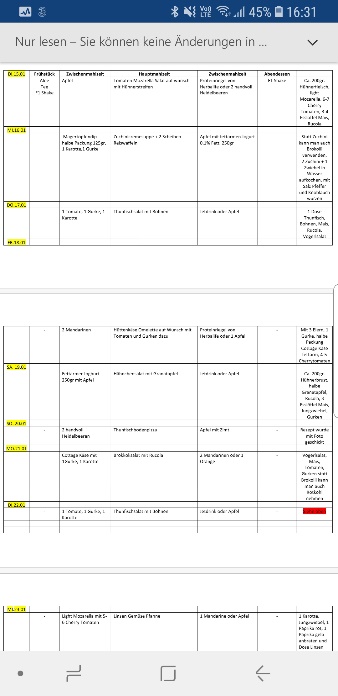 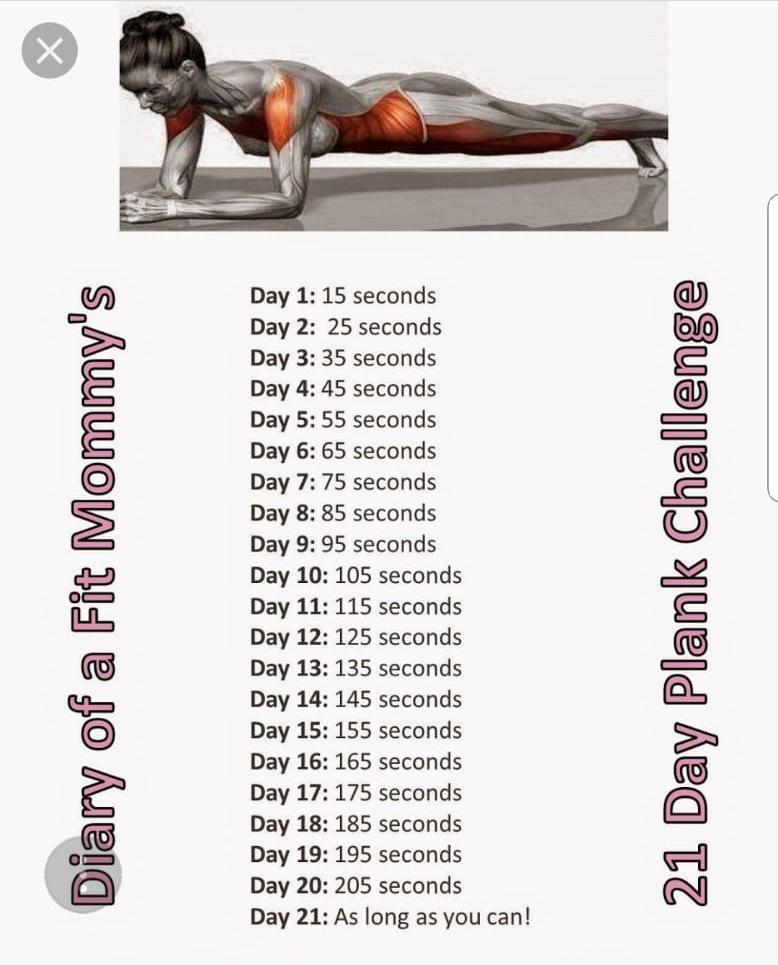 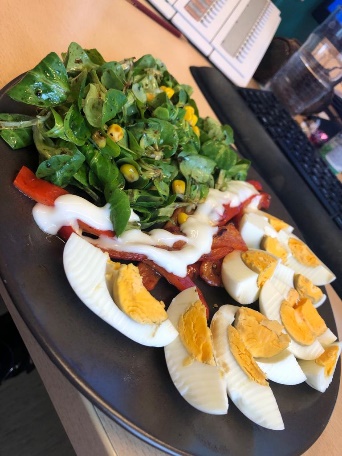 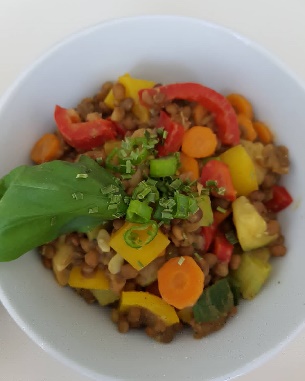 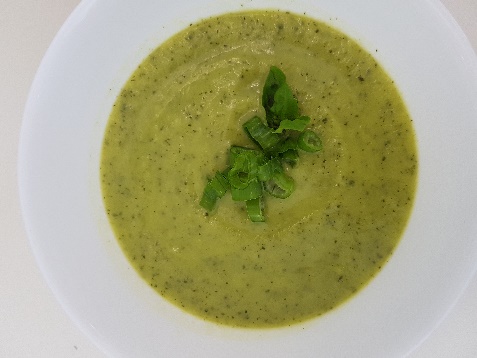 21-Tage-Challenge Resultate
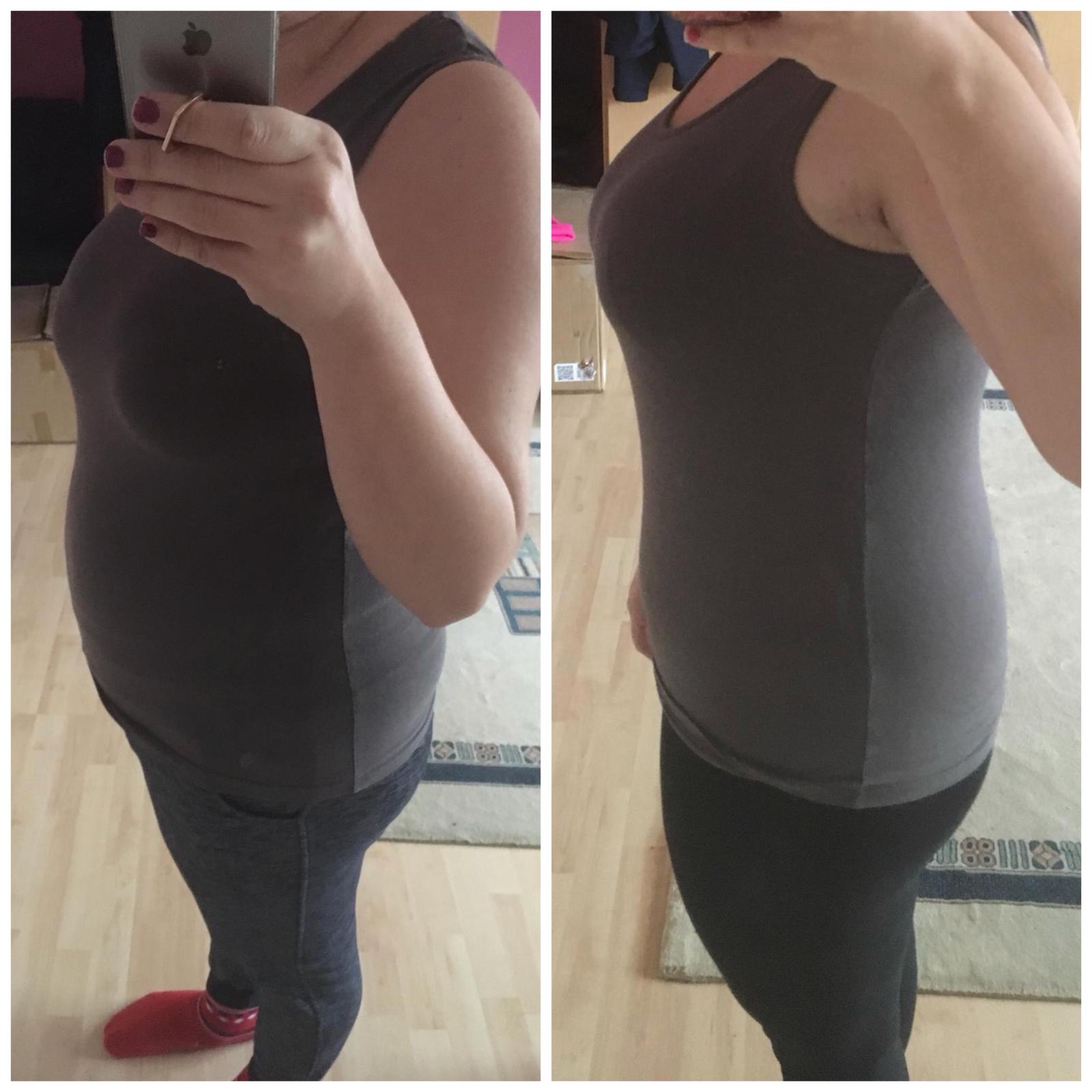 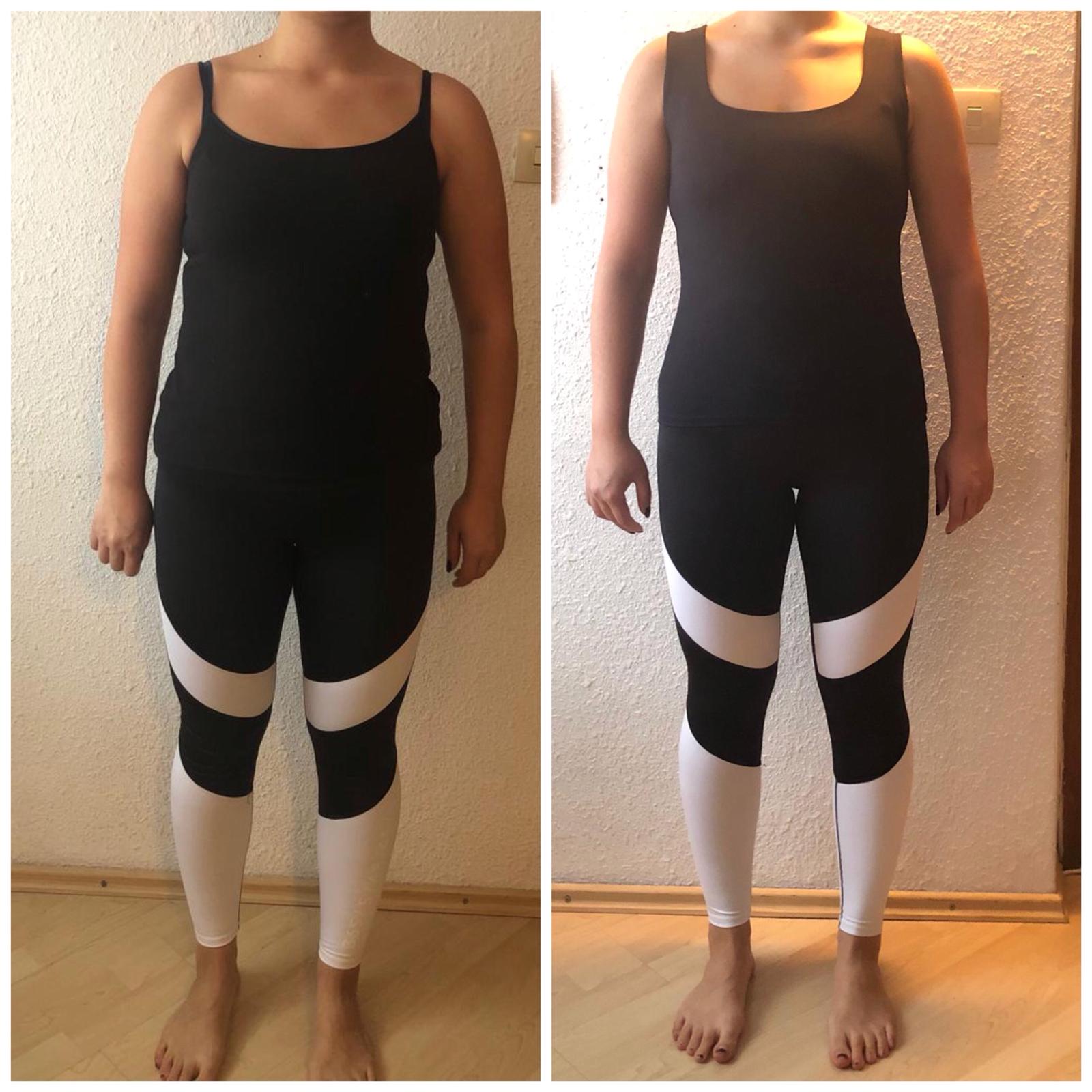 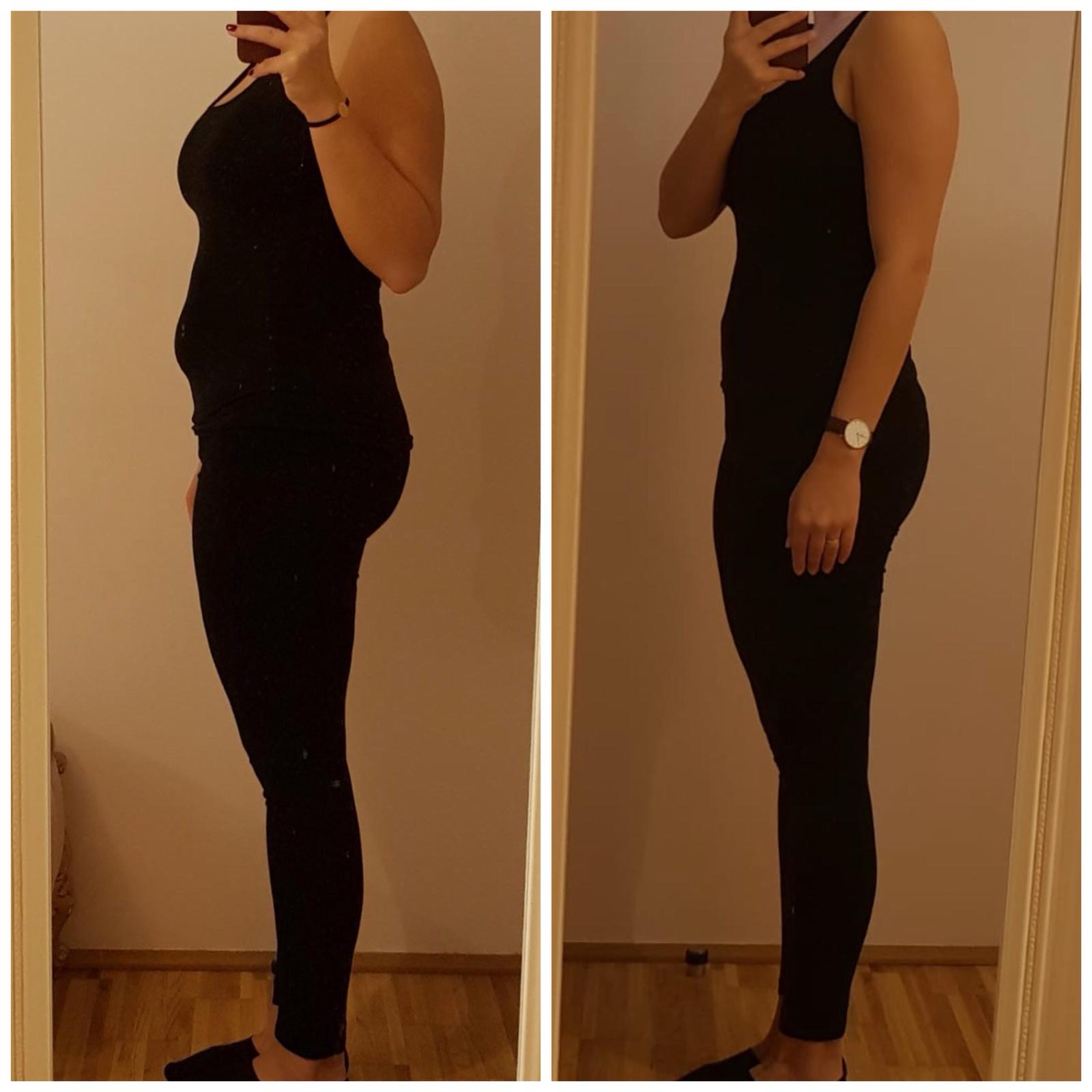 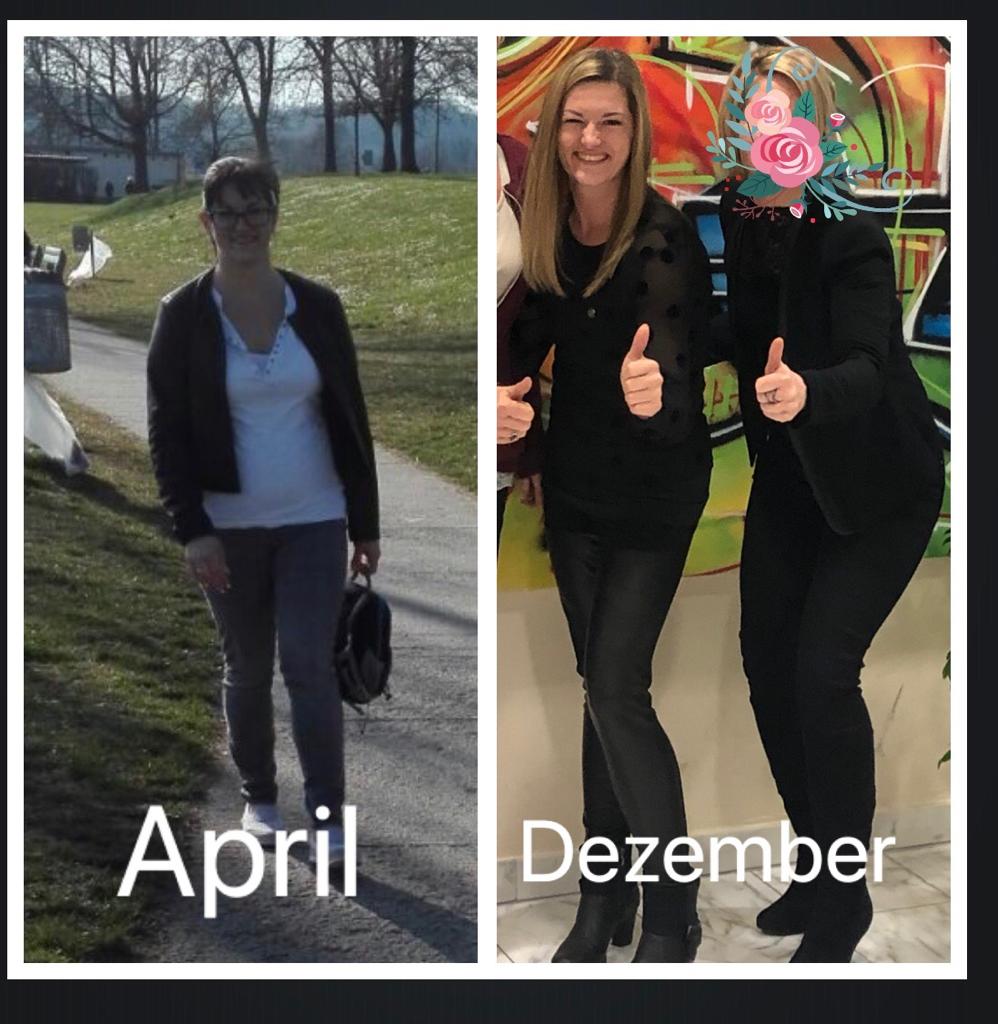 Sabrina Mayer
World Team
Aufbau
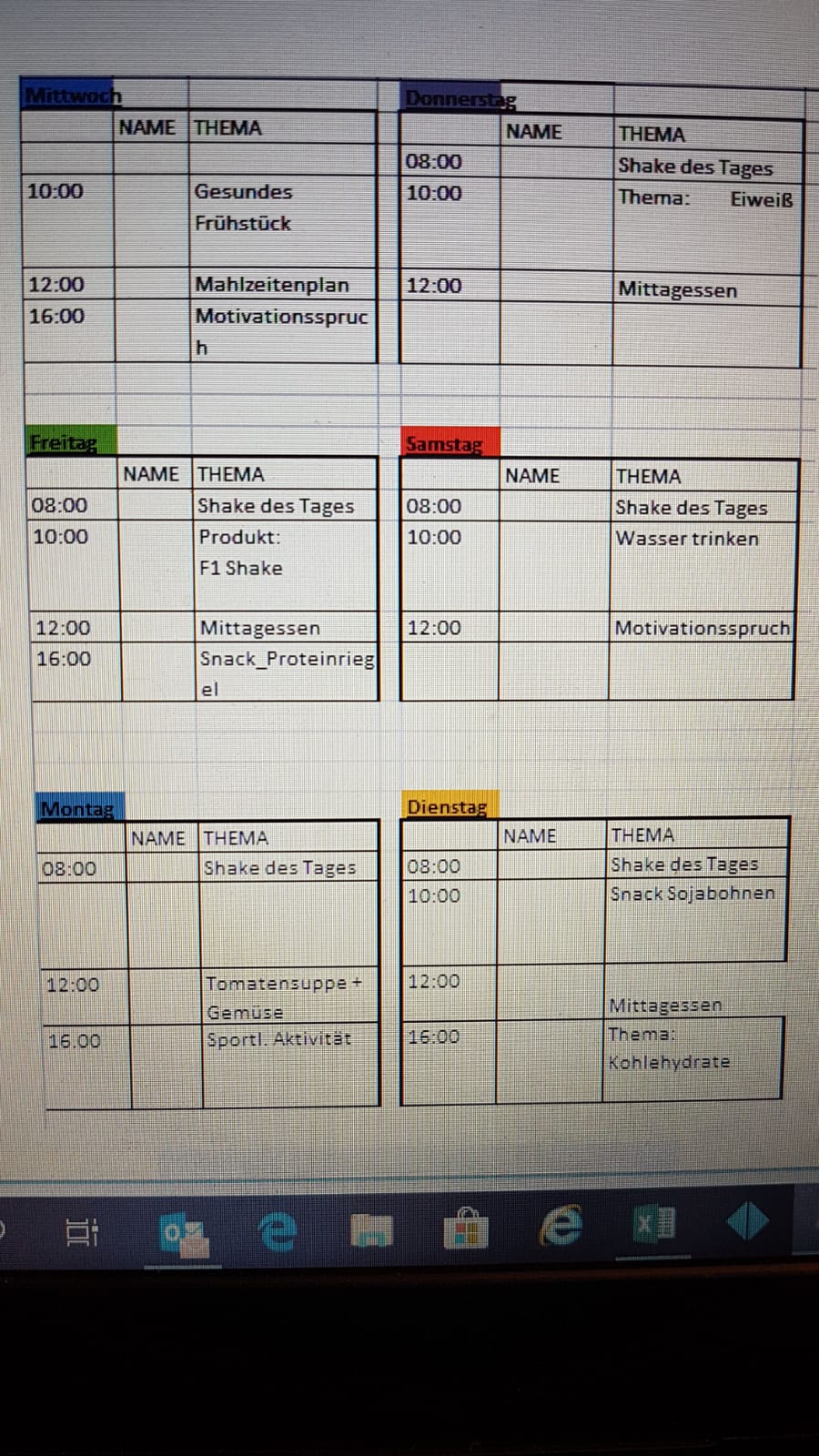 Neukunden: Direktkontakt, Social Media, Empfehlungen, Veranstaltungen

Ziel: Kunden zu generieren und durch den Alltag begleitend zum Ziel führen

Resultat: bessere Kundenergebnisse welche zu mehr Weiterempfehlungen führen

Aufbau mit Plan; Voraussetzungen für die Challenge: Vorher Bild, Ziel, cm, kg + Perfektes Frühstück

Willkommen ist jeder – unabhängig vom Ziel (Abnehmen, Muskelaufbau, Energie, Haut..)
Rahmenbedingungen
21 Tage um neue Gewohnheiten generieren und für genügend Zeit zum Einladen

keine interaktive Gruppe wegen unbegrenzter Teilnehmeranzahl
  -> Kunden Posten nur nach Aufforderung

Kanal – Facebook/Whats app/Telegram 

Alle sind Gewinner – Wettbewerb gegen sich selbst
Kundentraube – Veränderung Challenge